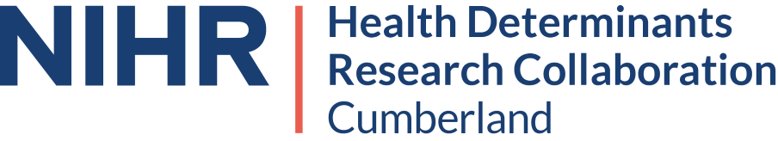 How to complete the Stage 1 Research Registration Form
Gathering Evidence Safely: Cumberland Councils’ Research Governance Framework
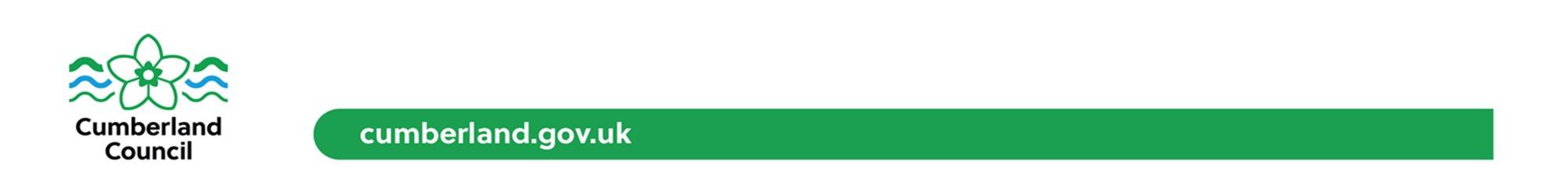 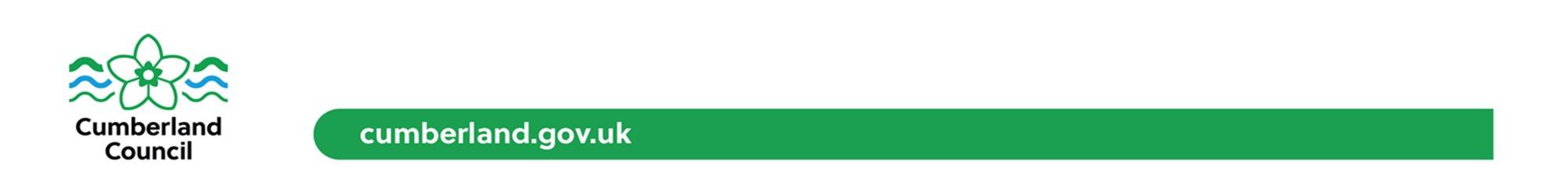